Unidad 3
Mujer con Cristo

Lección 2
Mujer Sabia
Instituto de Líderes Cristianos
El Ministerio de la Mujer
Gabriela Tijerina-Pike, Ph.D.
Consecuencias 
Resultado / Penalidad / Significado / Implicación
DIOS
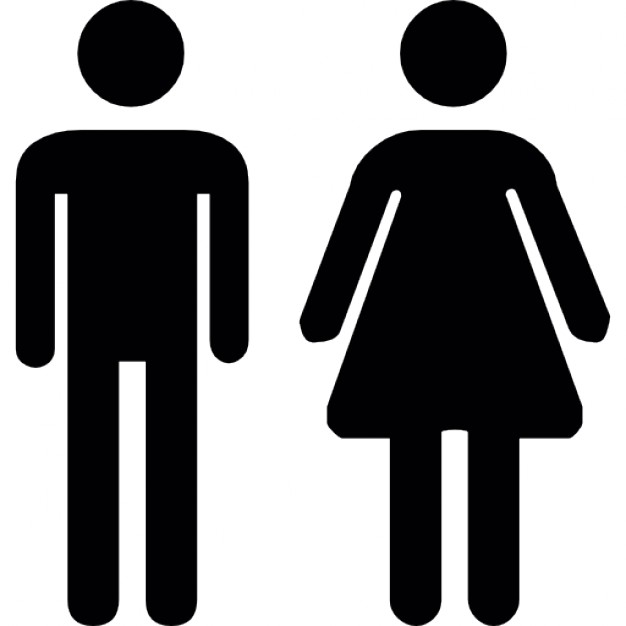 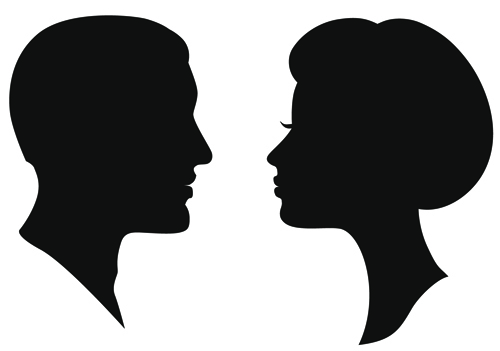 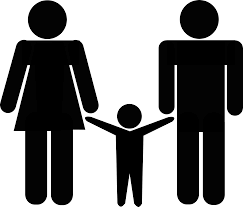 CONOCIMIENTO
Instituto de Líderes Cristianos
El Ministerio de la Mujer
Gabriela Tijerina-Pike, Ph.D.
Mujer Creada
 Mujer Caída
 Mujer Extraña
 Mujer Salva
Instituto de Líderes Cristianos
El Ministerio de la Mujer
Gabriela Tijerina-Pike, Ph.D.
Célula, cromosoma, gen y ADN
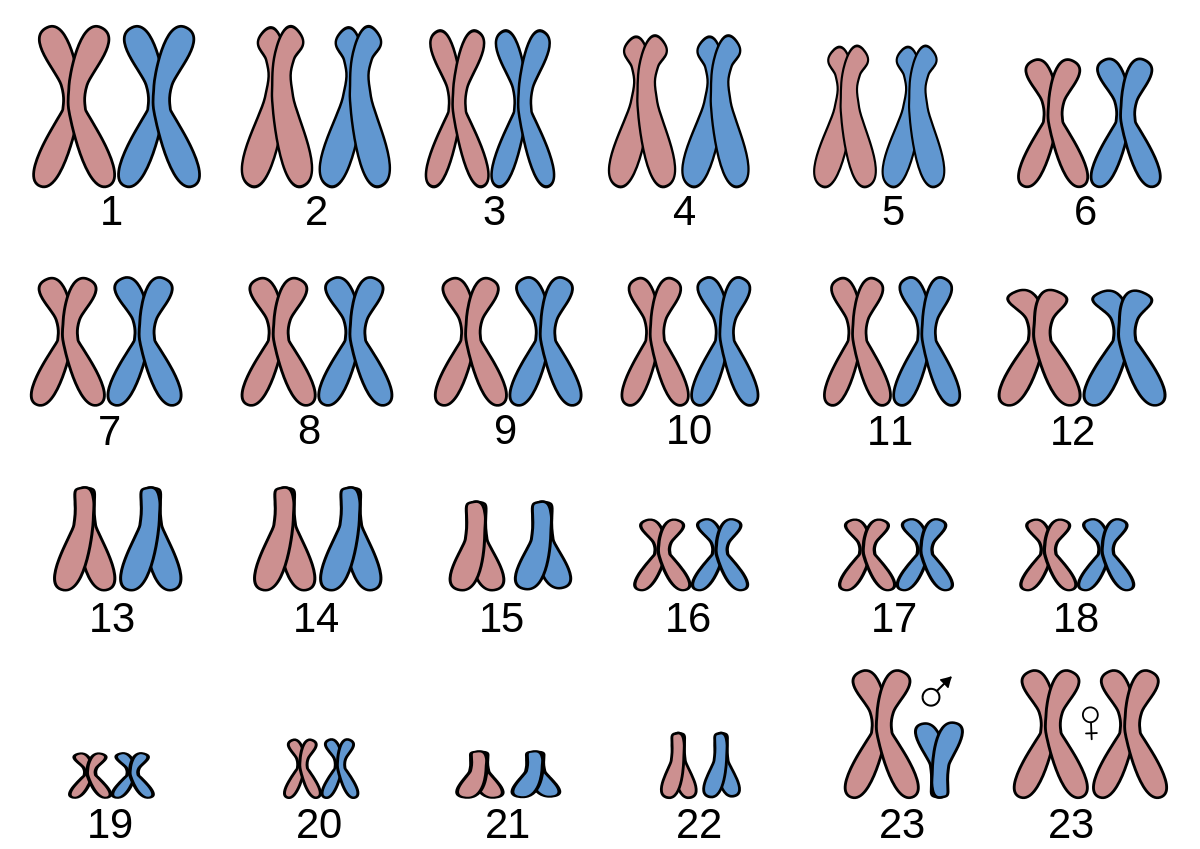 C-C-G-A
Instituto de Líderes Cristianos
El Ministerio de la Mujer
Gabriela Tijerina-Pike, Ph.D.
PERO…
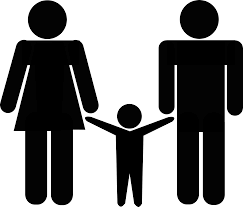 C-C-G-A
¿Qué es lo que la salvación puede cambiar o afectar?
El pecado no cambió el Cromosoma
La salvación no cambió el Cromosoma
Instituto de Líderes Cristianos
El Ministerio de la Mujer
Gabriela Tijerina-Pike, Ph.D.
¿Qué es lo que la salvación puede cambiar o afectar?
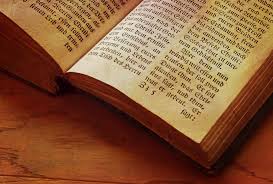 Instituto de Líderes Cristianos
El Ministerio de la Mujer
Gabriela Tijerina-Pike, Ph.D.
Definición de Mujer
Descripción de Mujer
Instituto de Líderes Cristianos
El Ministerio de la Mujer
Gabriela Tijerina-Pike, Ph.D.
Amor del Padre
Gracia de Jesucristo
Comunión con 
el Espíritu Santo
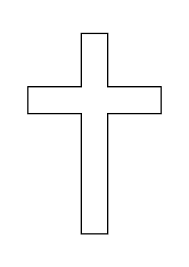 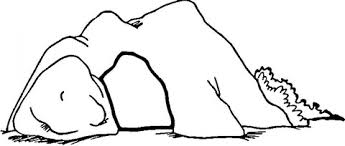 Instituto de Líderes Cristianos
El Ministerio de la Mujer
Gabriela Tijerina-Pike, Ph.D.
Descripción 
de la Mujer
Mujer justificada, reconciliada y salva
Instituto de Líderes Cristianos
El Ministerio de la Mujer
Gabriela Tijerina-Pike, Ph.D.
Descripción de Mujer
Libro de Proverbios
1 Reyes 4:32
Instituto de Líderes Cristianos
El Ministerio de la Mujer
Gabriela Tijerina-Pike, Ph.D.
Proverbios 31
Mujer Sabia
Instituto de Líderes Cristianos
El Ministerio de la Mujer
Gabriela Tijerina-Pike, Ph.D.
Descripción 
Mujer salva 
Mujer justificada y reconciliada con Dios


Virtuosa, fiel fidedigna, digna de confianza, sincera, correcta, trabajadora, dispuesta, precavida, considerada, responsable, ordenada, fuerte, segura, hábil, diestra, generosa, intrépida, creativa, honorable, alegre, amada.
Instituto de Líderes Cristianos
El Ministerio de la Mujer
Gabriela Tijerina-Pike, Ph.D.
Unidad 3, Lección 2. TAREA #2 
Leer el libro de Proverbios
Escribir 20 descripciones sobre la mujer salva (sabia) junto con el significado obtenido de un diccionario.
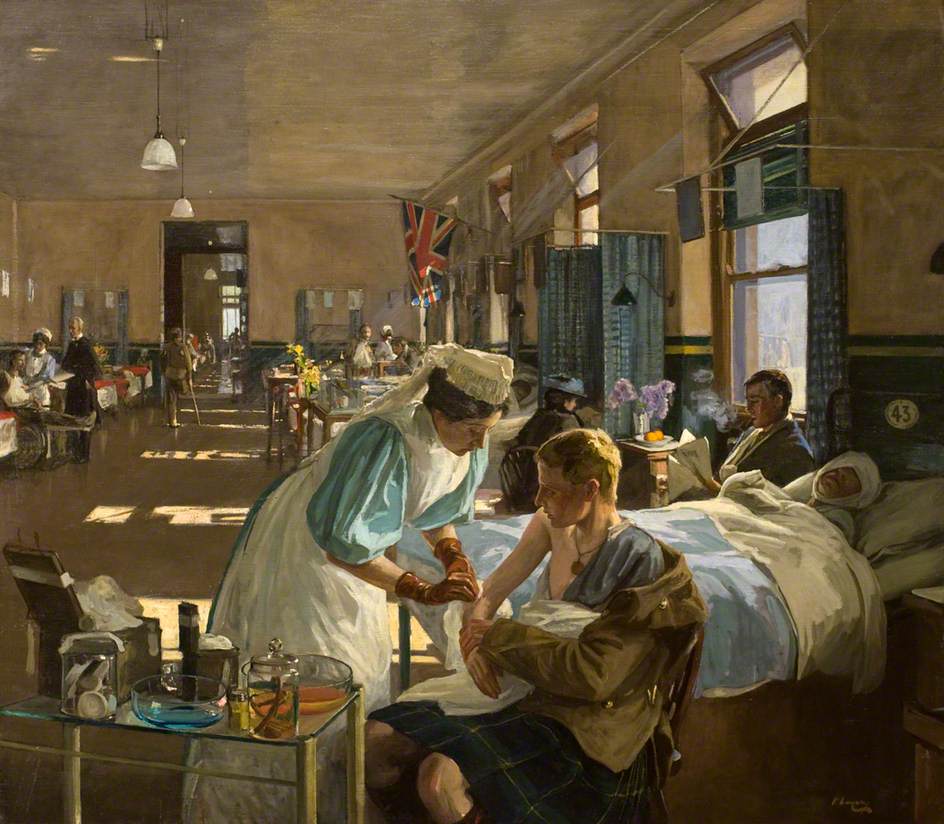